Tvorba za Safíjovcůpočátky stagnace
Literatura za Safíjovců (1500–1736)
Safíjovci صفویان (1500-1736)
 Spor zda kurdského či tureckého původu  
perština - k ideologickému šíření ší´y, prestižní jazyk. 

perština nově i jako jazyk teologických děl, pro která byla dříve užívána výhradně koránská arabština!
 
velmi důležitým stmelovacím elementem v safíjovské říši byla ší´a 
postoj k súfismu – súfijské řády začínají být silně potlačovány 
nejvíce pronásledoval poslední Safíjovec dekadentní Hosejn (z. 1729), přezdívkou mollá Hosejn 
 
oslabování velmi oblíbených zijárat
……Za Tahmáspa I. (z. 1576) dochází k izolaci Stř. Asie od Íránu
Literatura za Safíjovců
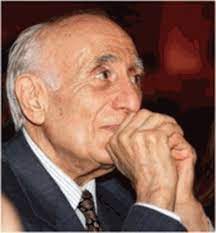 příkrá kritika literární produkce tohoto i následujících období 

Ehsan Yarshater (1974) Safavid literature: progress or decline, Iranian Studies, 7:1-2, 217-270, 
 
EY – zem. 2018; významný íránista, zakladatel íránistického centra na Colombia university. Prvním íránským americkým profesorem. 
Zakladatel projektu Encycklopedia Iranica – od r. 1973
Yarshater – „zestárnutí perské literatury“
Safíjovci - nepřátelsky naladění vůči světské poezii
„After Shah Abbas the Great Persian poetry shows signs of debility.“
šíitské usměrnění literatury nemohlo být sdíleno ve Stř. Asii, Afghánistánu, Indii. Perská literatura přestávala být mezinárodní, začíná být ryze perskou záležitostí.
pokles podpory básníků na dvorech (ale např. šáh Esmá´íl – sám velký básník a podporovatel básníků, i Abbás Veliký) 
Poezie se stává dominantou úzké skupiny privilegovaných básníků
Jevgenij Bertels: poezie se přesouvá ze dvorů mezi městské obyvatelstvo.
Konvenčnost. Ustrnutí myšlenek i forem.
 
předem stanovená schémata rytmu a rýmu. 
 
hl. didaktické verše, obskurní metafory
 
poezie se přestává obohacovat o mimoíránské vzory 
 
světská panegyrika مداحی nahrazována chválami Proroka a Alího, imámů. 

https://www.youtube.com/watch?v=mxMc4I7qMDU

 
povznášejí se teologic. vědy 
 
Rozvoj religiózního básnictví a psaní náboženských traktátů رساله
Kamáloddín Hosejn Vá´ez Kášifí ze Sabzaváru (z. 1504)
کمال‌الدین حسین   واعظ کاشفی    1436—1504
       Mollá Hosejn
Vá´ez واعظ = kazatel 

vědec, astronom, matematik, vykladač Koránu, vlivný kazatel i básník

narodil se v Sabzaváru, působil v Herátu

Sabzavár – město pod patronací Sarbadárů – vládli Z Chorásánu během dezintegrace mongolského ílchánátu v pol. 14. stol. 

R. 1502 dílo Rouzatol šohadá – klíčovou práci šíitské martyrologie Rouzatu´š-šohadá – Zahrada mučedníků – روضة الشهدا (Rouzatol šohadá – per.)

Amanat, Abbas (2003). "Meadow of the Martyrs: Kāshifī's Persianization of the Shi'i Martyrdom Narrative in the Late Tīmūrid Herat". In Farhad Daftary and Josef W. Meri. Culture and Memory in Medieval Islam: Essays in Honour of Wilferd Madelung. I.B. Tauris.
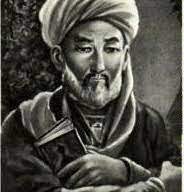 Rouzatu´š-šuhadá – Zahrada mučedníků – روضة الشهدا
Žánr/narativ maqátil - مَقْتَلmaqtal  – vyprávění o martyrologii šíitských mučedníků

arabský, oblíbený: maqtal al-Husajn

Qádžárovci -  ta´zije chání – تعزیه‌خوانی
 
روضة   v ar. zahrada, ráj
 
rouze-chání = روضه‌خوانی - recitace muharr. elegií – مرثیه
 
سوگواری محرم súgvárí-je moharram – m. tryzna (oplakávání)

16. stol – počátek rituálů „rouze chání“

samotné rituály oplakávání jsou ale samozřejmě mnohem ranější -  datují se bezprostředně po bitvě u Karbalá

hlavní rozvoj šiitských rituálů za Safíjovců
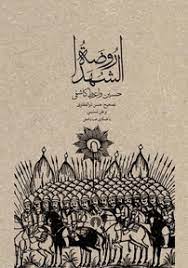 o mučednictví imáma Husajna a událostech u Karbalá - 680.
četba textů a improvizace řečníka měla přivést lidi k slzám.: “Každý, kdo  pláče pro Husajna, nebo přiměje někoho plakat pro něj, půjde přímo do ráje.“
 
nový žánr v perské literatuře –prozaické historické tvorby

perština tehdejší doby

Obsahově emocionální, niterní, sentimentální

historické aluze – autenticita

nová fáze vypravěčství? Abbás Amanat hovoří o vzniku nového žánru – historického románu 
 
Mortezá Motaharí (1920-79) – moderní kritika díla
-Hodnotných prozaických děl za celé klasické období nemnoho

Dva hlavní proudy: 1) filozofické, teologické, právnické, přírodovědecké spisy
                                      2) prostší způsob – súfijské traktáty

Bombast, květnatost,  hyperboly  اغراق /  مبالغه   

Obsahová chudost, nesrozumitelnost 

Evropa právě toto považovala za pravé perské vyjadřování!

Mongolská éra – historiografie

odstrašující příklad pro dnešní dobu: Vassáfova kronika:
Šarafoddín  Abdolláh Šírází (Vassáf-e hazrat) وصّافِ حضرت
عبدالله ابن فضل‌الله شرف‌الدین شیرازی
 
Z. 1334, ze Šírázu

výběrčí daní a historik Ílchánů

Vassáfe hazrat = titul Chvalořečník jeho veličenstva.
Tárích-e Vassáf تاریخ وَصّاف  (Tadžzijatu´l-amsár ve tazdžijatu´l-a´sár تجزیة الامصار و تزجیة الاعصار) – Dělení krajů a prožití věků

události od r. 1257 – 1328

Kniha začíná úmrtím Möngke Chána -) nástupnictví Kublaj-chána

ve 3.a 4. svazek: o Indii

forma: arabizace, bombast, květnatost  
 
v Bombaji 1853, 1856 Hammer Purgstall  1. německý překlad